French 1 Chapitre 5
Vocabulaire 1
l’appareil photo (numérique) – (digital) camera
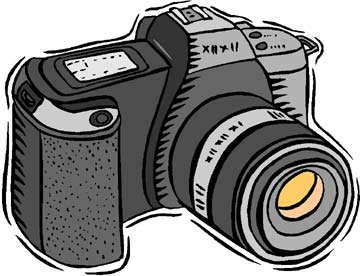 le caméscope – camcorder
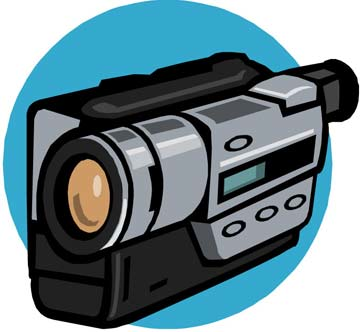 le casque – helmet
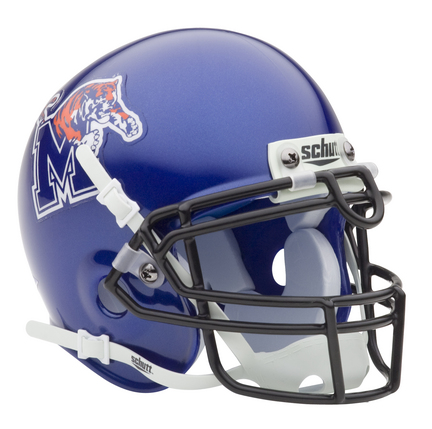 faire de l’aérobic – to do aerobics
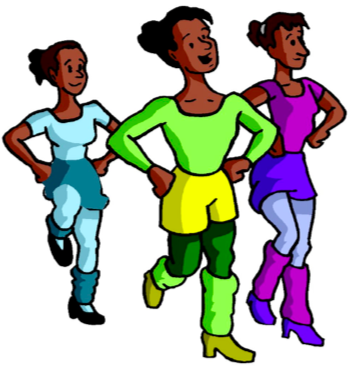 faire de l’athlétisme – to do track and field
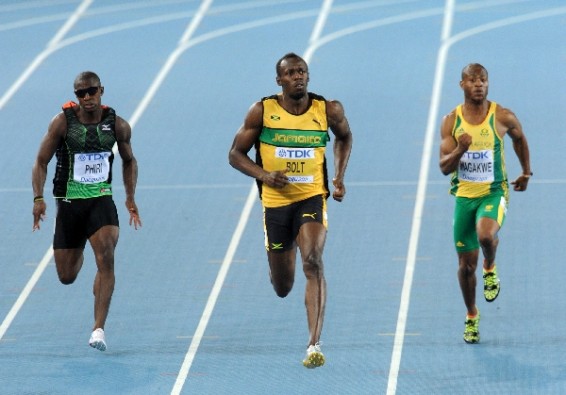 faire du jogging – to go jogging
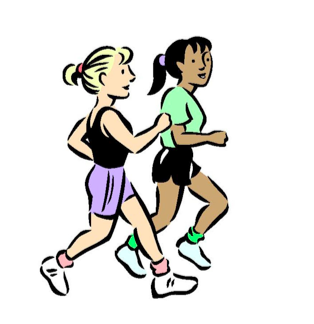 faire du patin à glace – to go ice skating
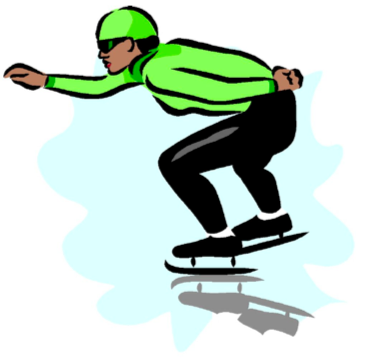 faire de la photo – to do photography
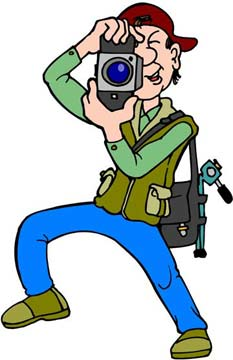 faire du skate(board) –to go skateboarding
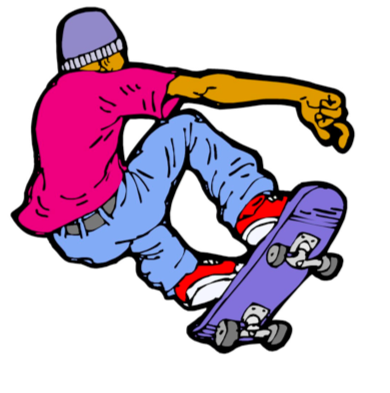 faire du ski – to go (snow) skiing
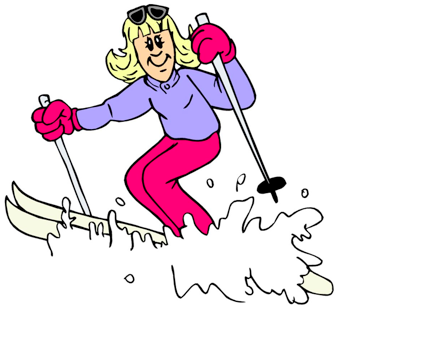 faire du surf – to go surfing
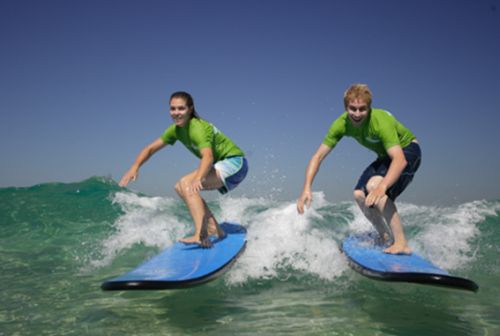 faire du théâtre – to do drama
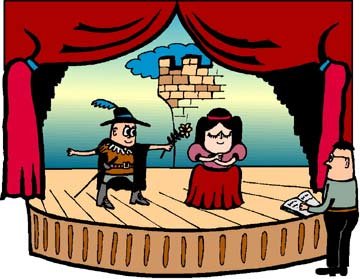 faire du vélo – to go biking
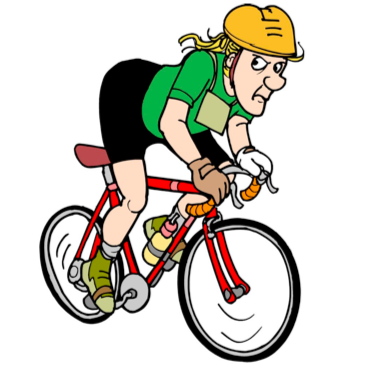 faire de la vidéo amateur – to make videos
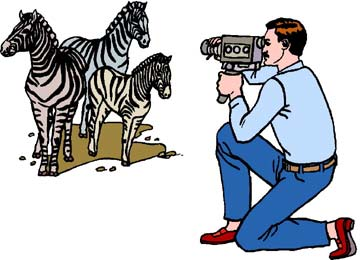 jouer au basket(ball) – to play basketball
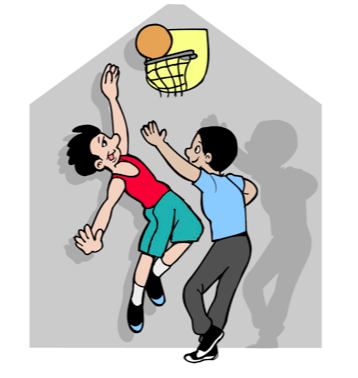 jouer à des jeux vidéo (m.) – to play video games
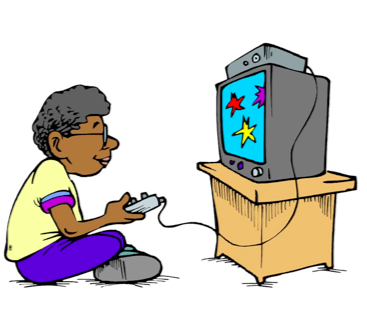 jouer au hockey – to play hockey
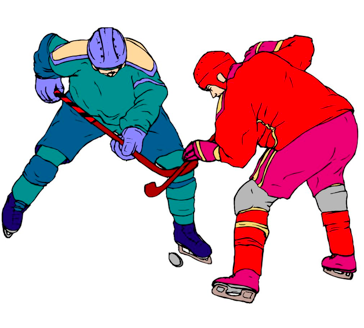 jouer au tennis – to play tennis
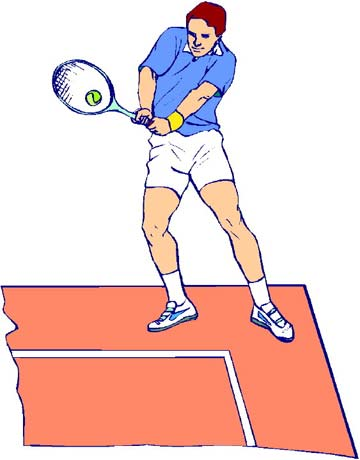 jouer au volley – to play volleyball
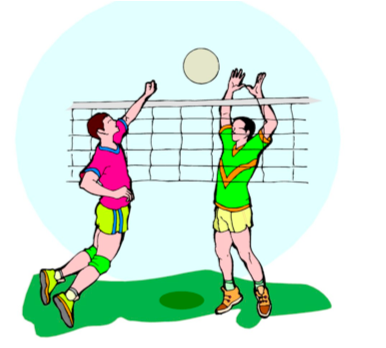 jouer de la batterie – to play drums
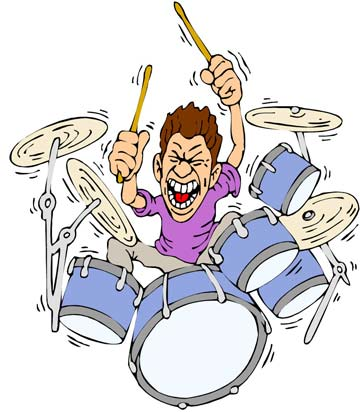 jouer de la guitare – to play guitar
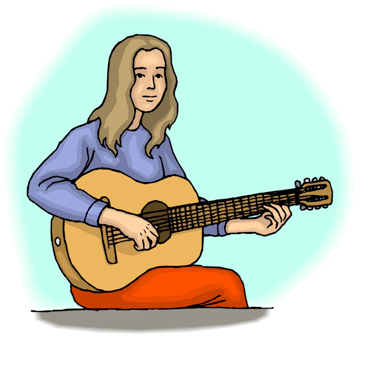 jouer du piano – to play piano
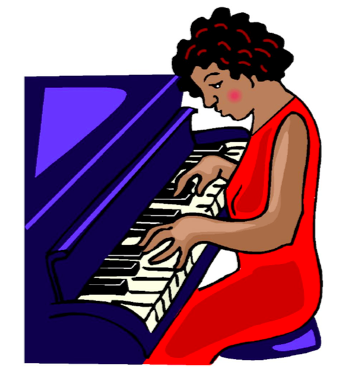 les passe-temps – pastime activities
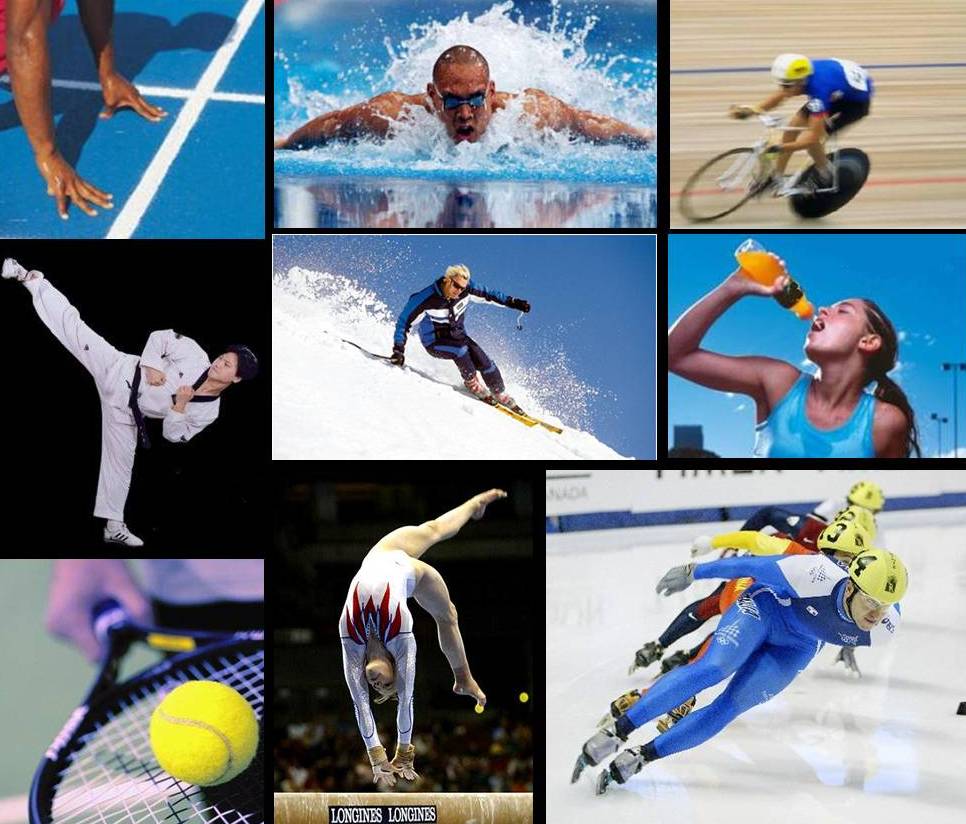 la raquette – racket
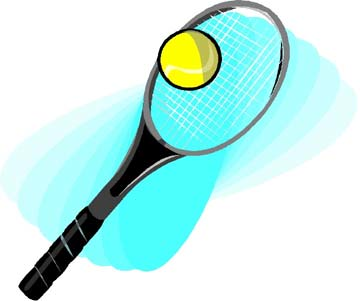 les skis (m.) – skis
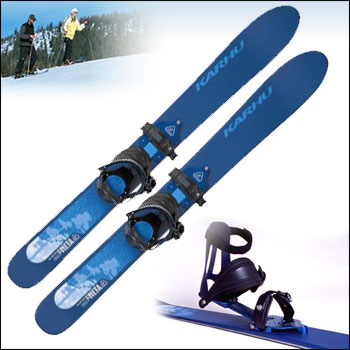 Les mois de l’année – months of the year
janvier – January
juillet – July
août – August
février – February
mars – March
septembre – September
avril – April
octobre – October
mai – May
novembre – November
juin – June
décembre – December
l’hiver – winteren hiver – in the winter
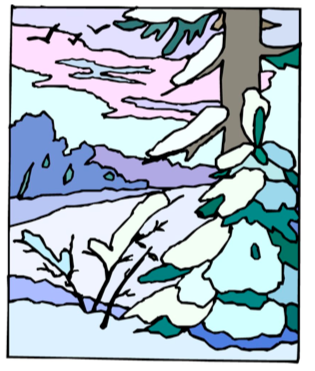 le printemps – the springau printemps – in the spring
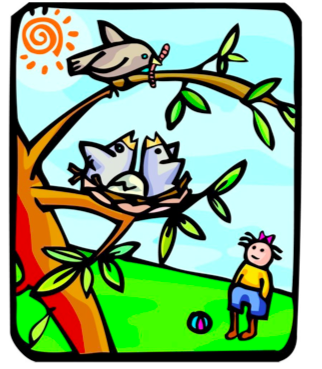 l’été – summeren été – in the summer
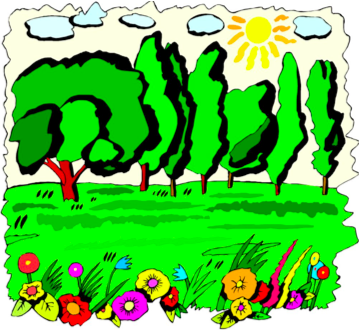 l’automne – fallen automne – in the fall
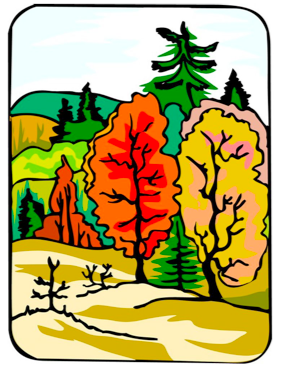 Additional words and phrases
Est-ce que tu fais du sport? – Do you play sports?
Est-ce que tu joues au … ? – Do you play … ?
Qu’est-ce que tu fais comme sport? –                     What sports do you play?
Qu’est-ce que tu fais pour t’amuser? – What do you do for fun?
Qu’est-ce que tu fais…? – What are you doing…?
Additional words and phrases
Je fais… – I do…
Je joue… – I play…
Je ne joue pas… – I don’t play…
Non, je ne fais pas de sports.  – No, I don’t play 												sports.
Je ne fais rien.  – I’m not doing anything.
To ask when someone does an activity
Quand est-ce que tu fais du jogging? –          When do you go jogging?
En quelle saison tu fais du jogging? –                   In what season do you go jogging?
Je fais du jogging en automne et au printemps. –          I go jogging in the fall and in the spring.
Tu joues au basket pendant quels mois? –          What months do you play basketball?
Je joue au basket en juillet et en août. –                 
	I play basketball in July and August.